Carnuntum
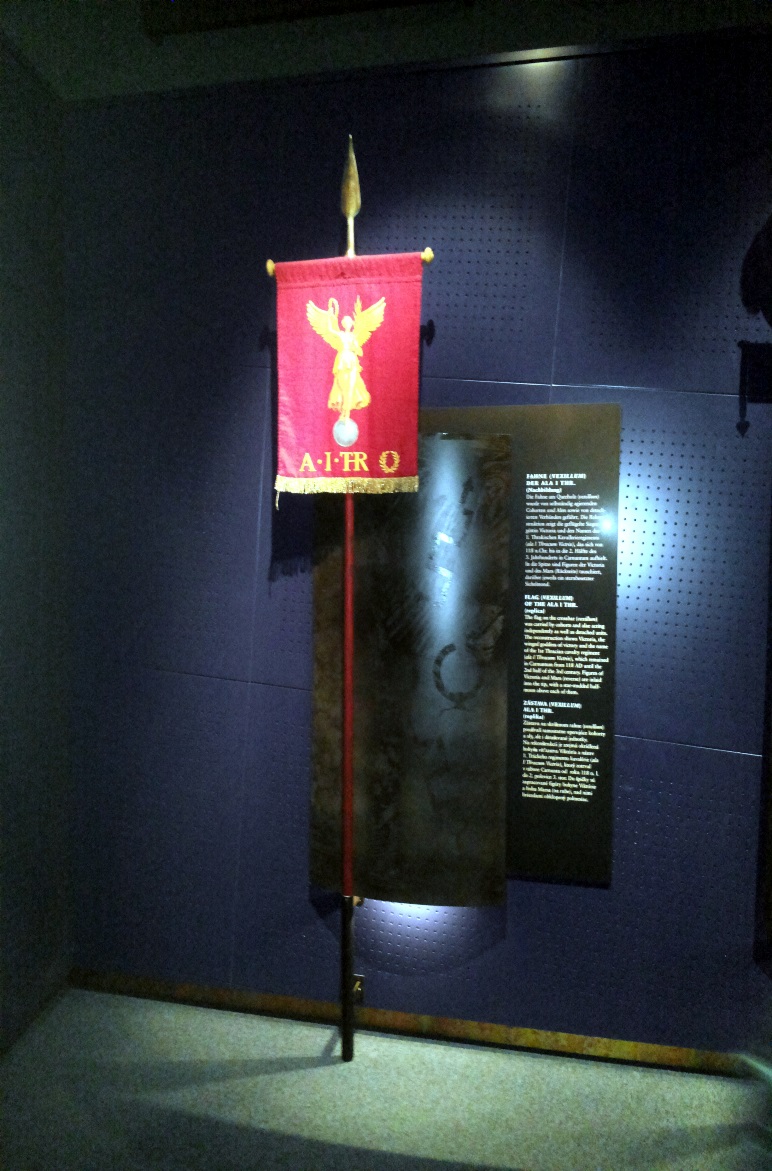 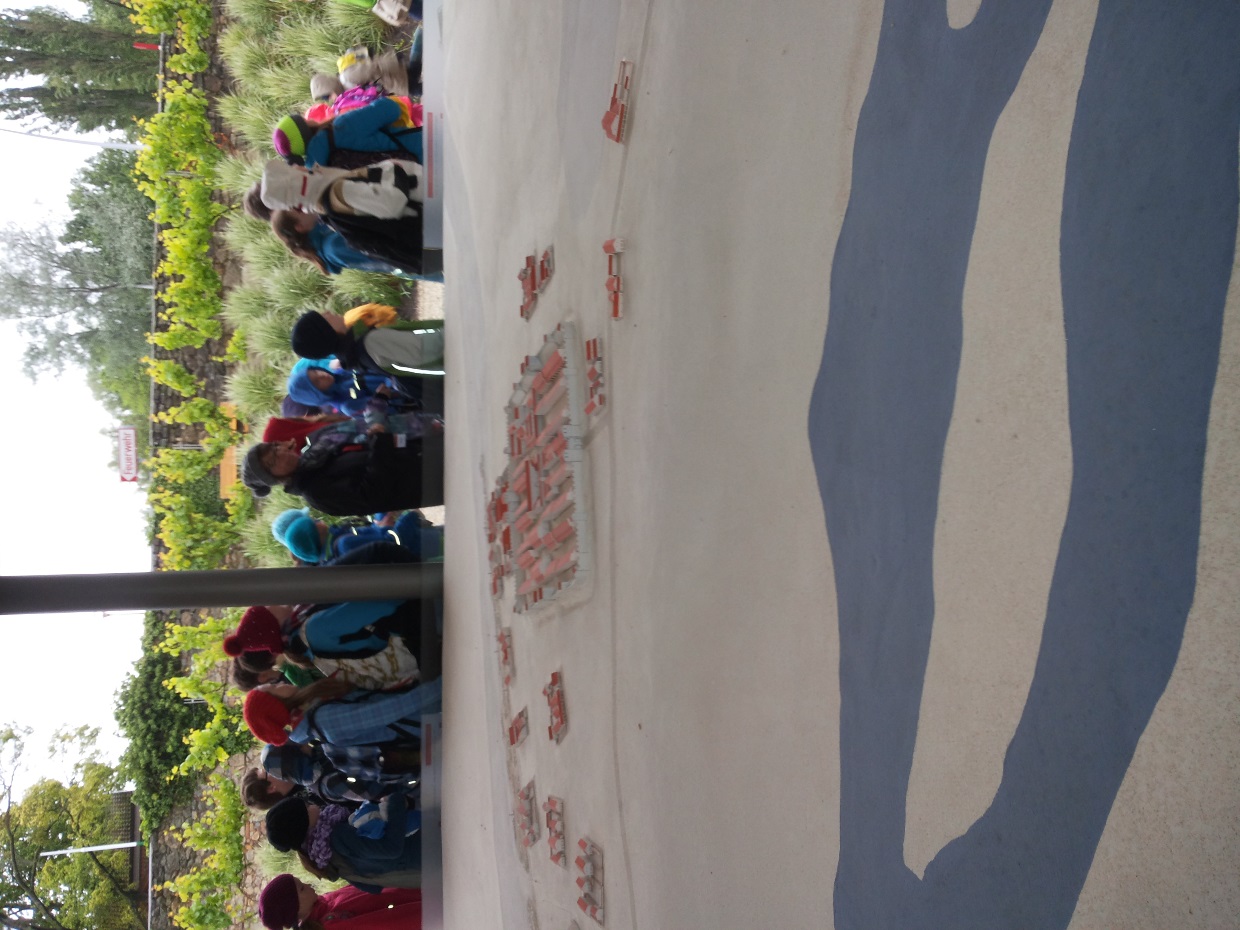 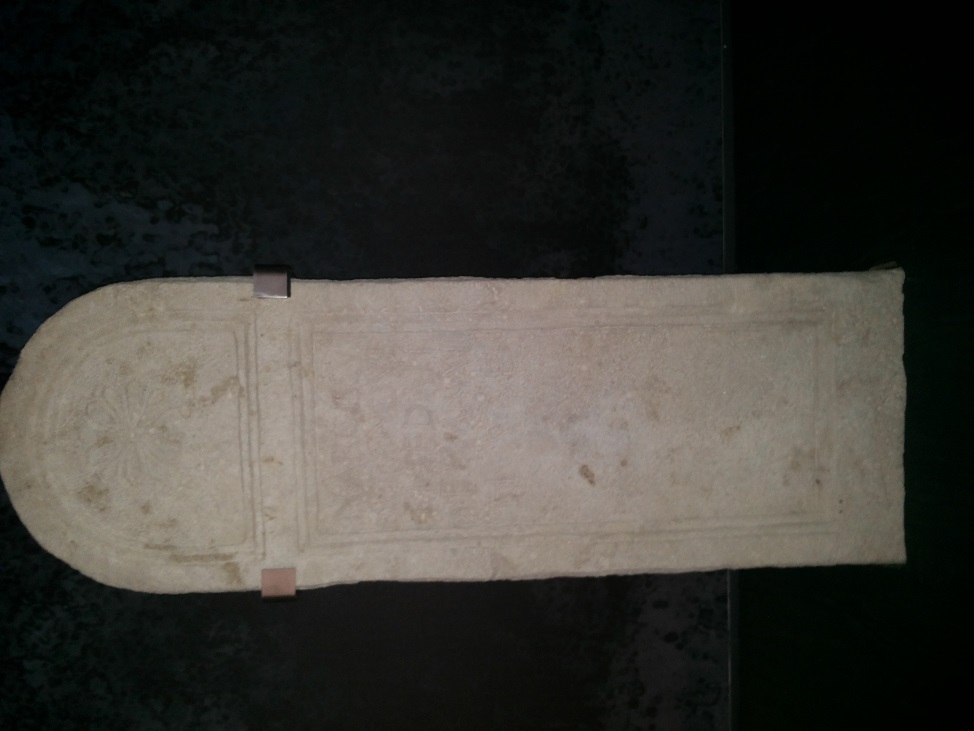 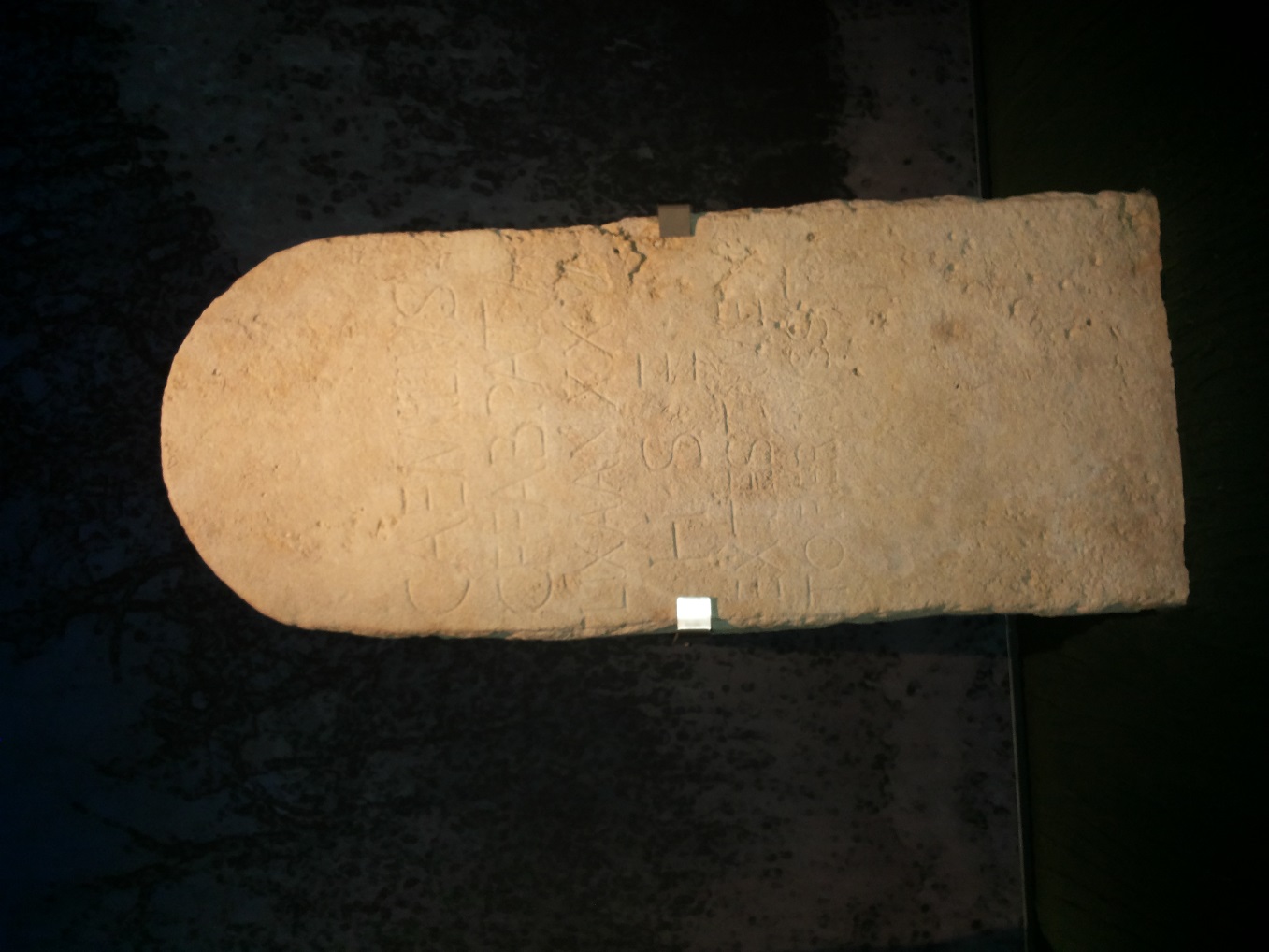 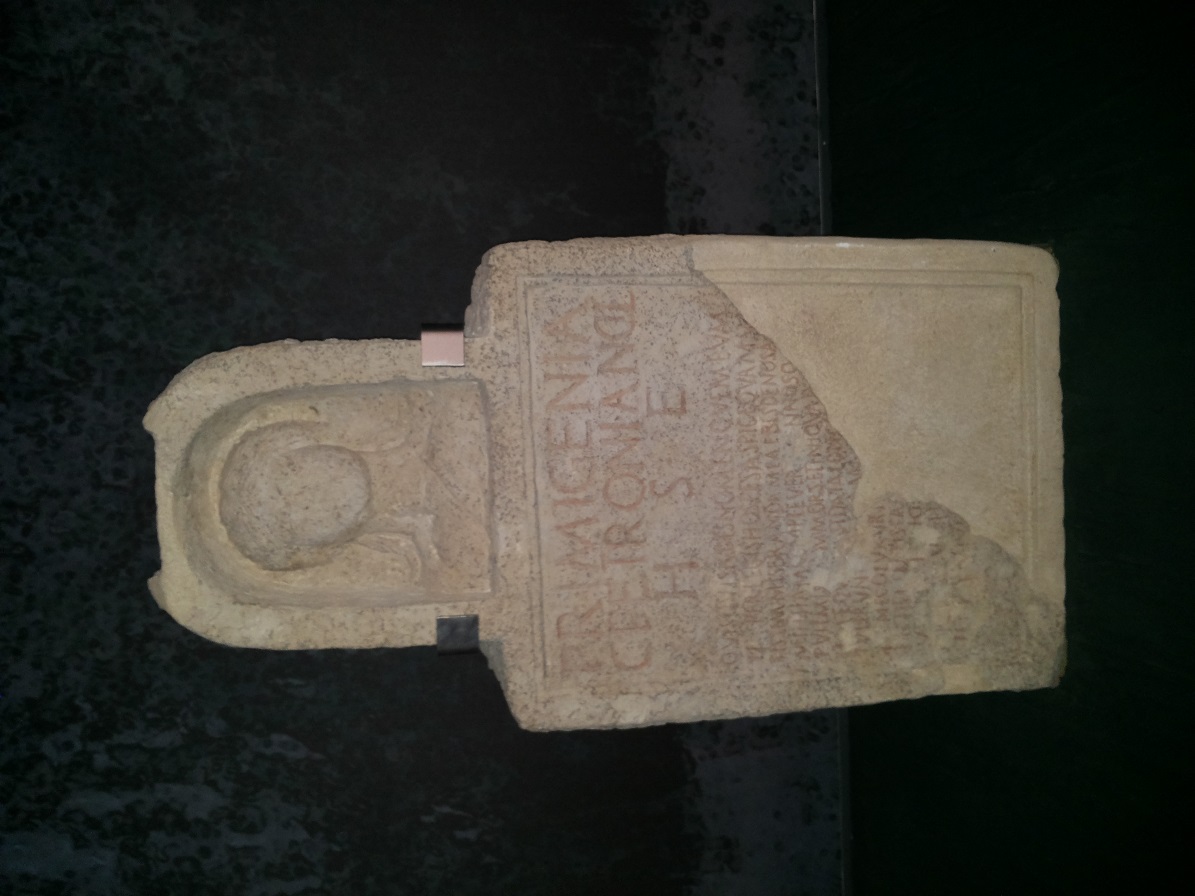 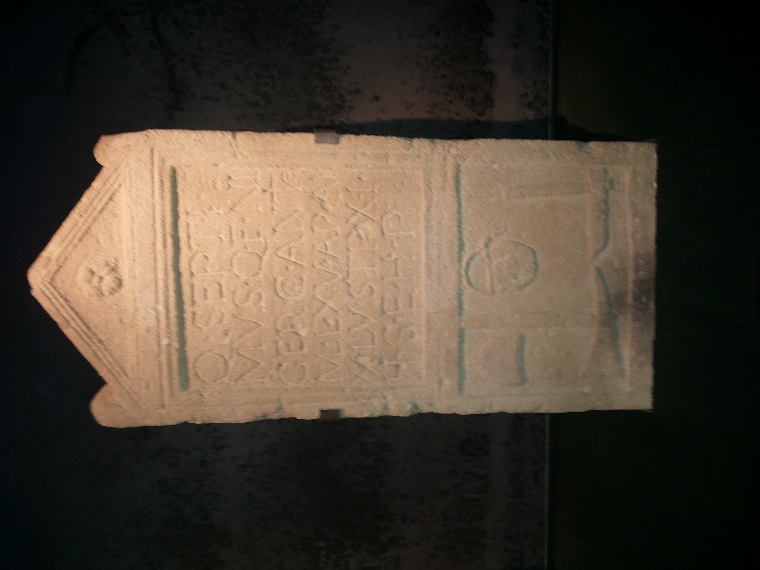 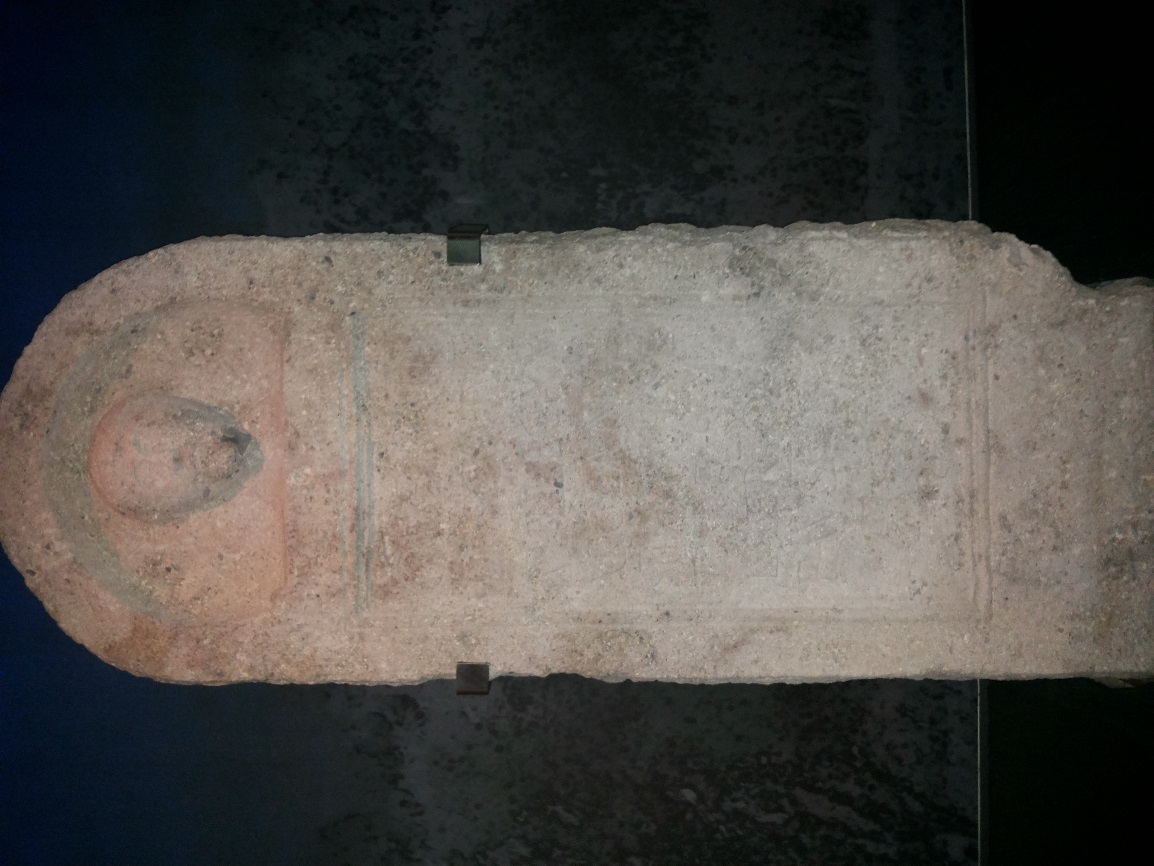 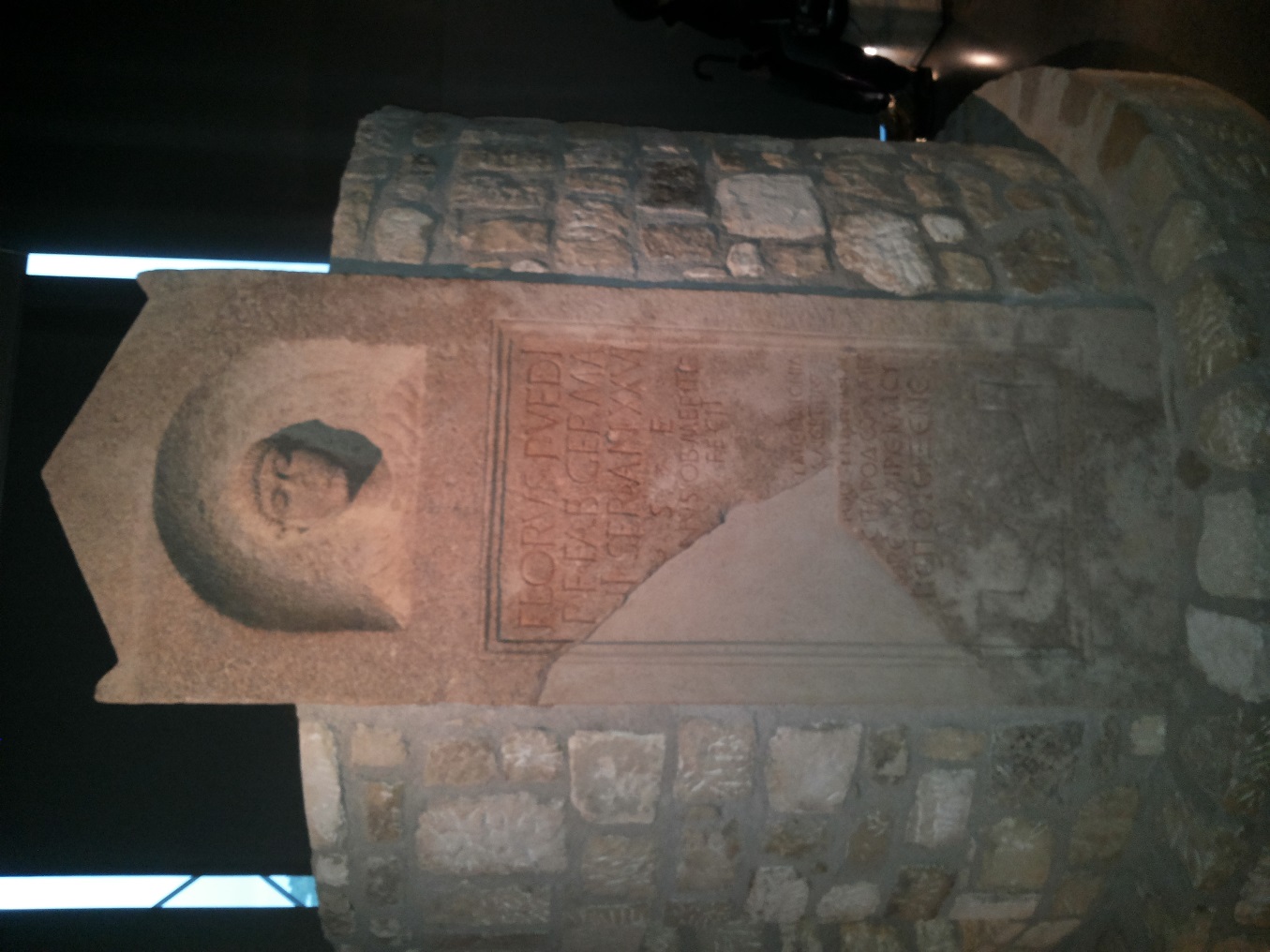 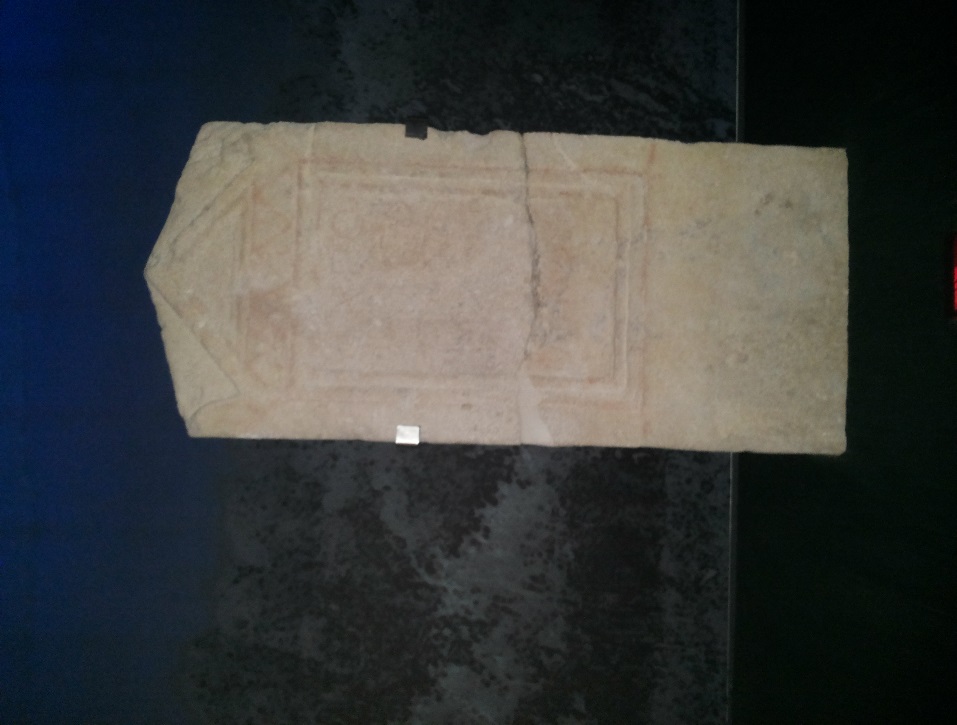 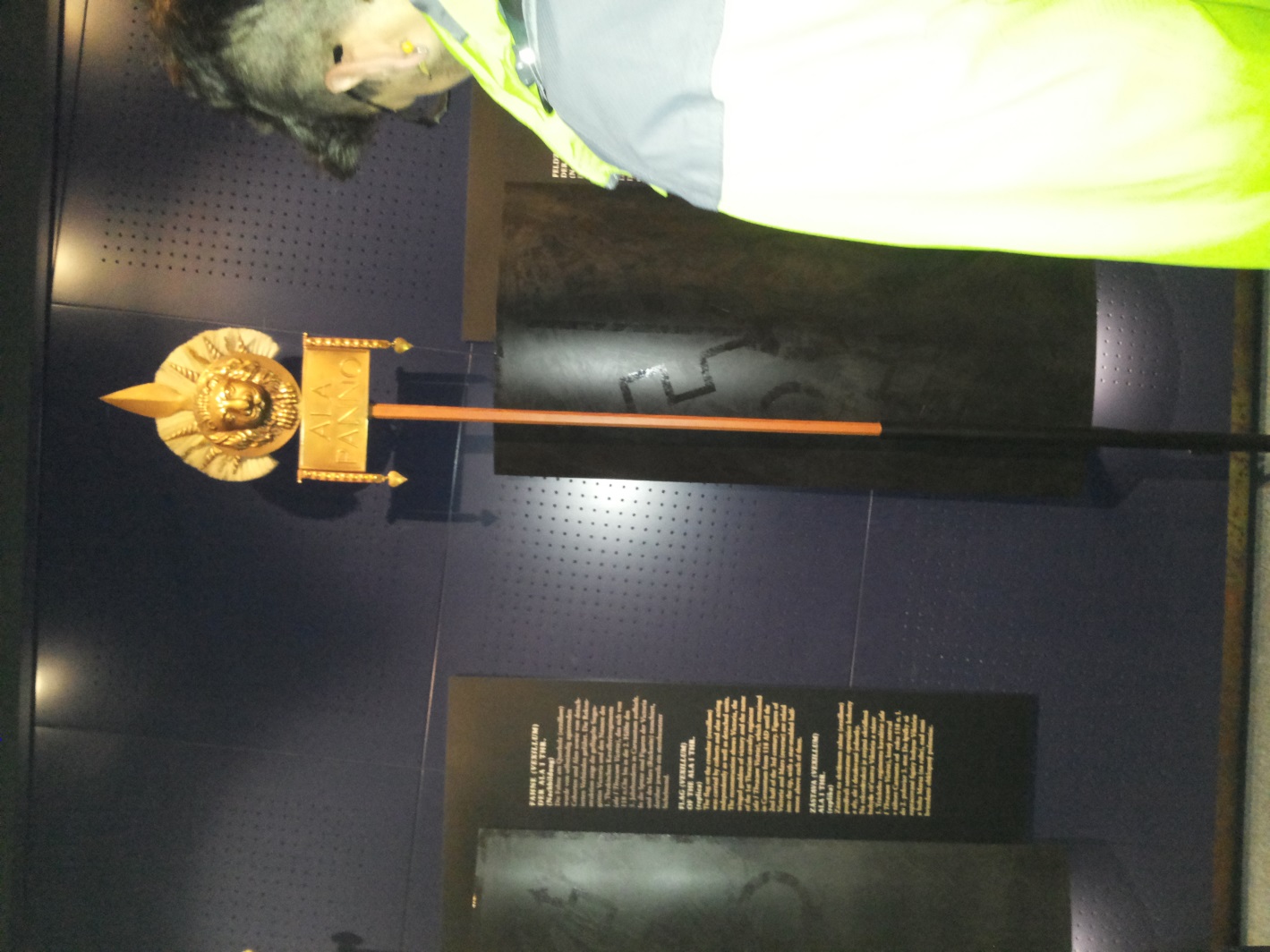 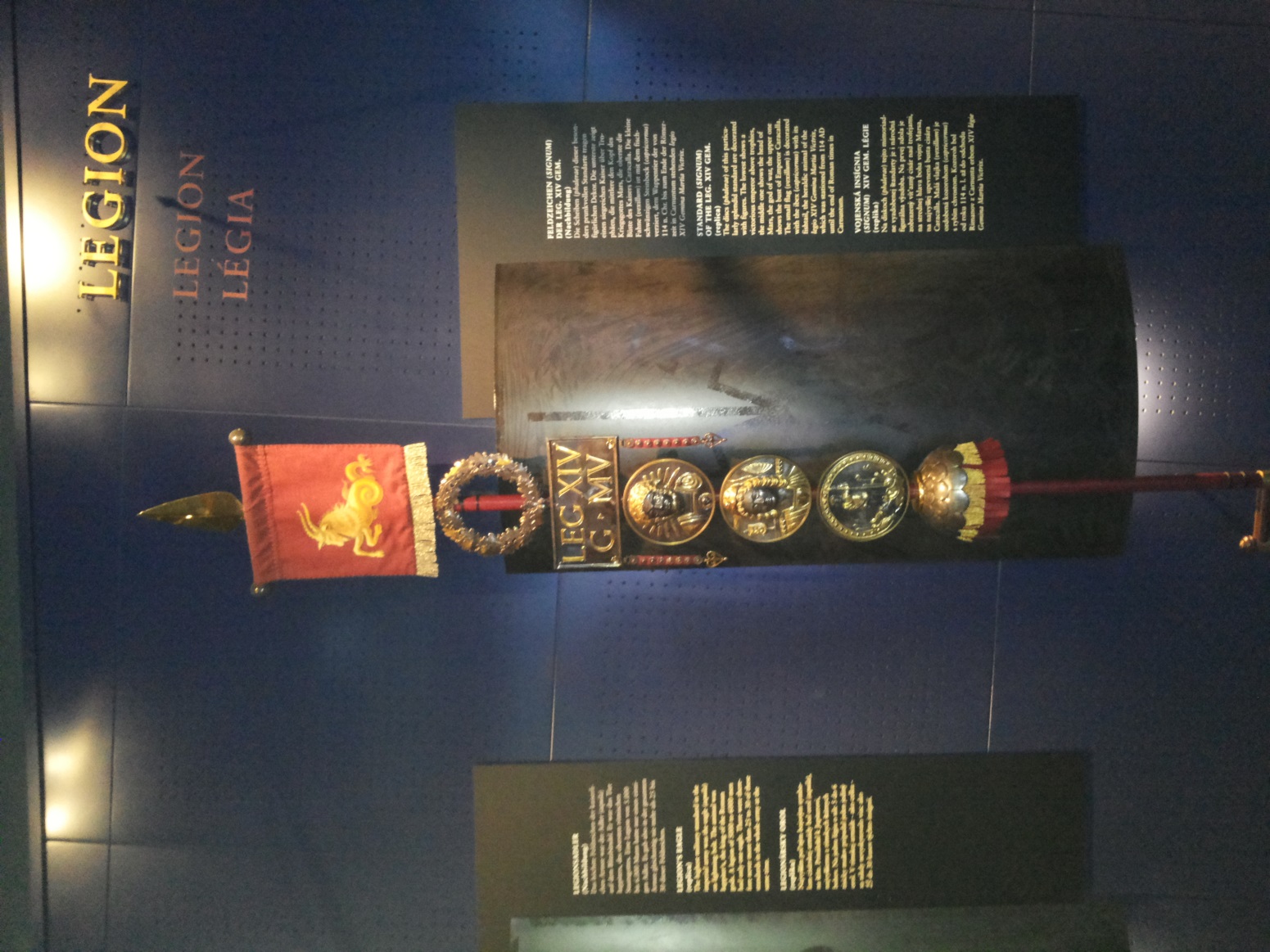 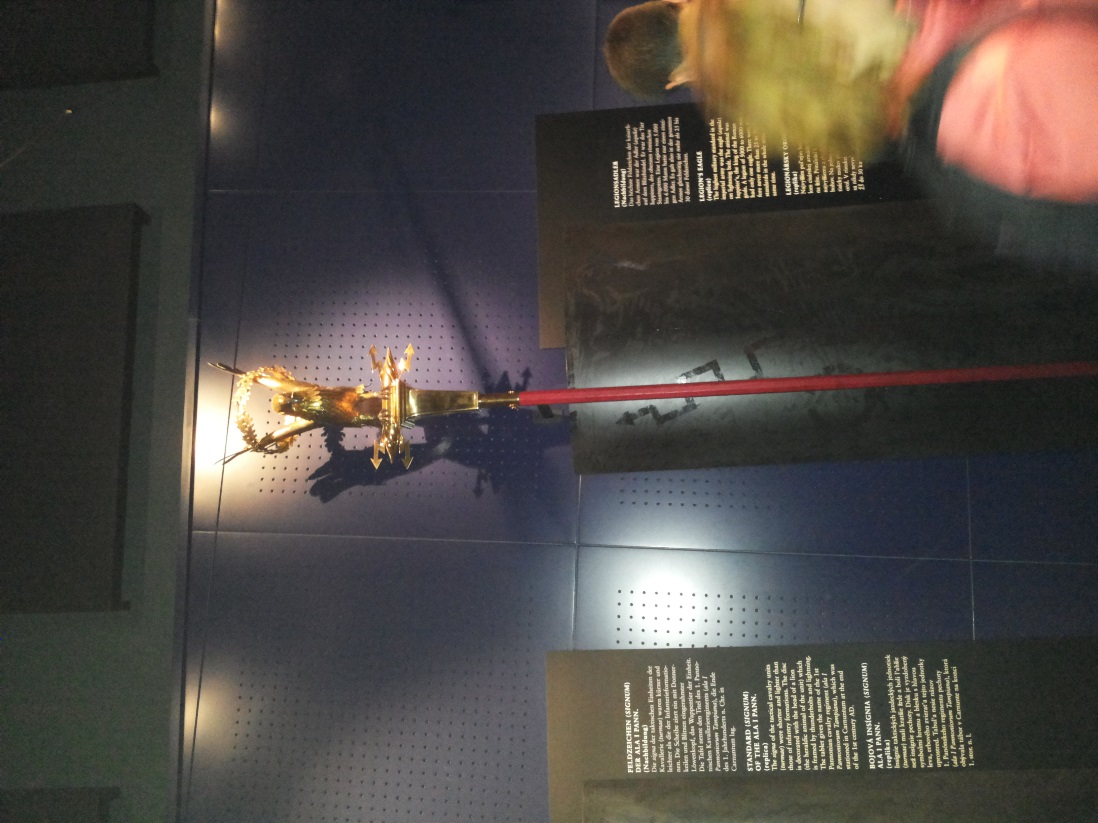 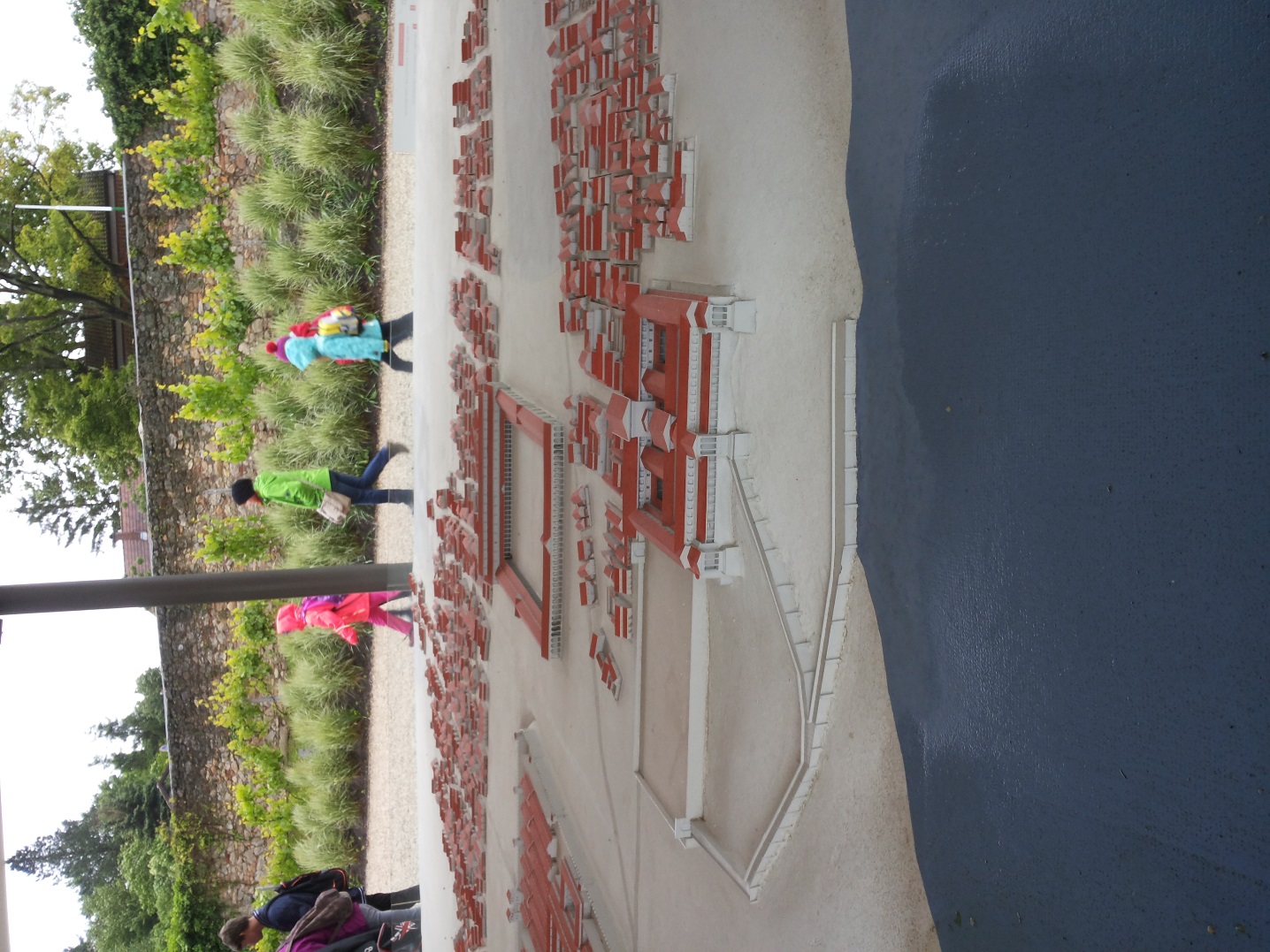 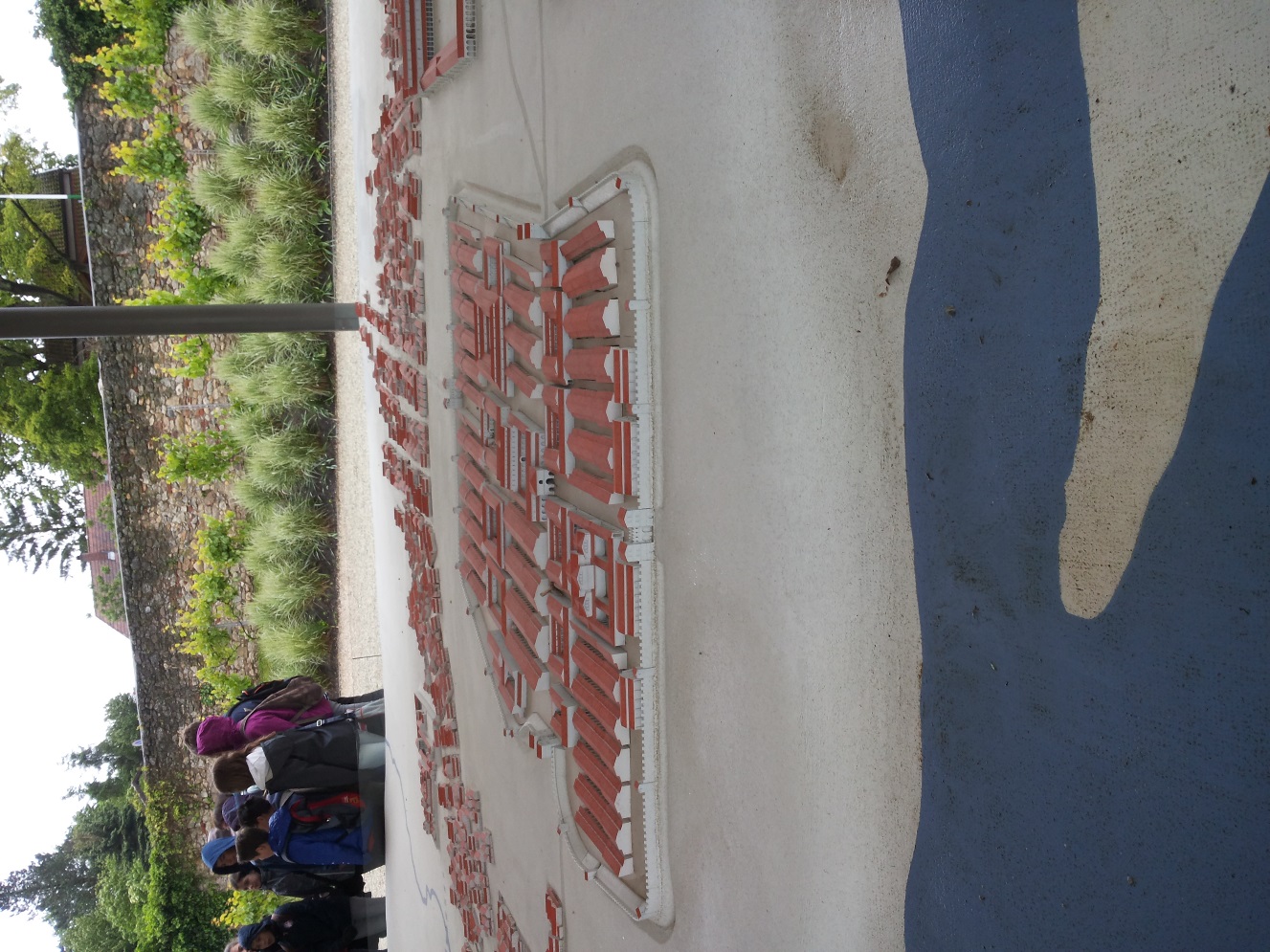 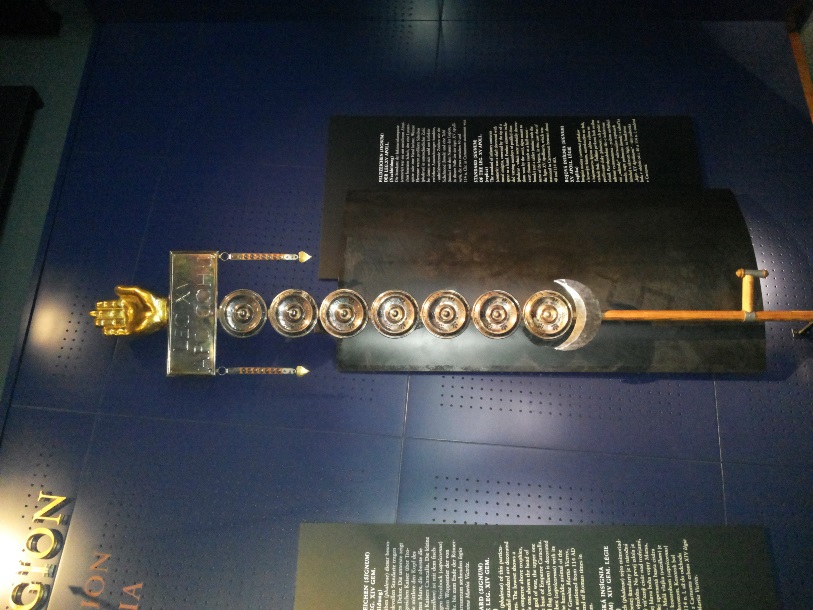 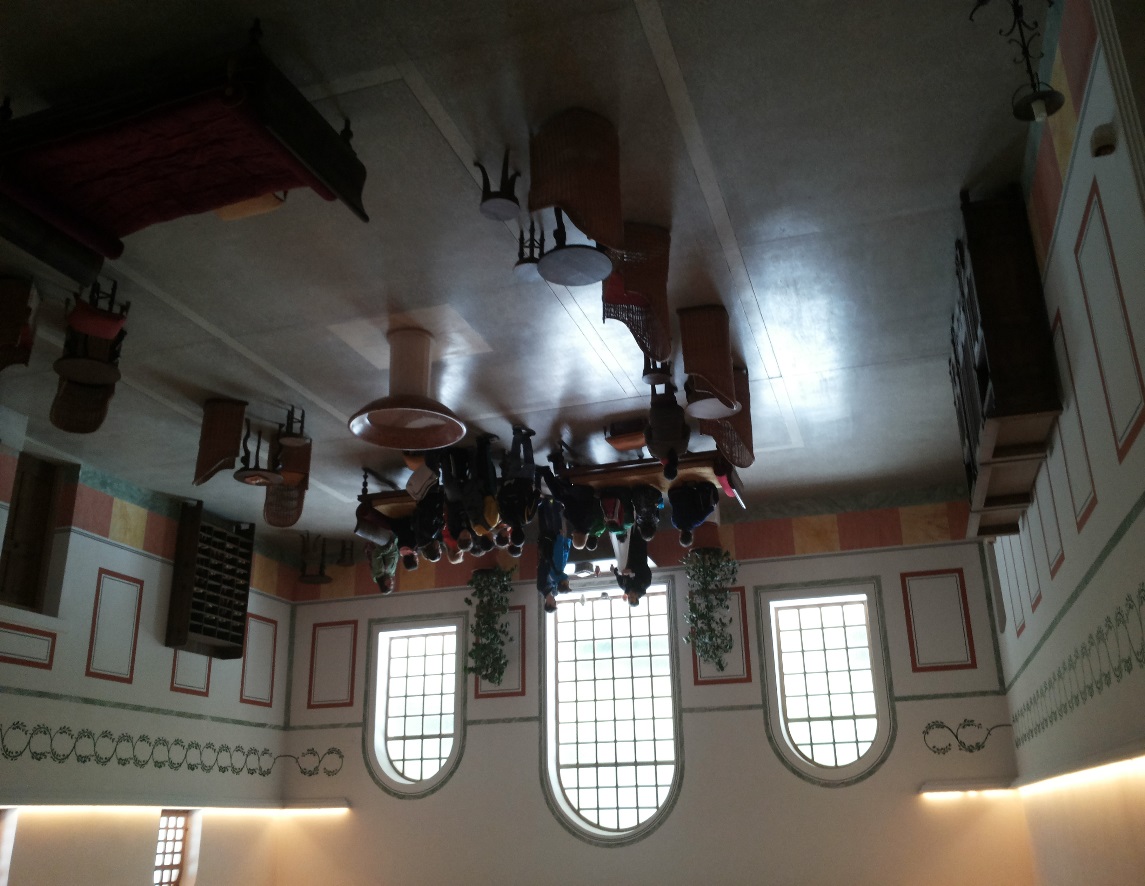 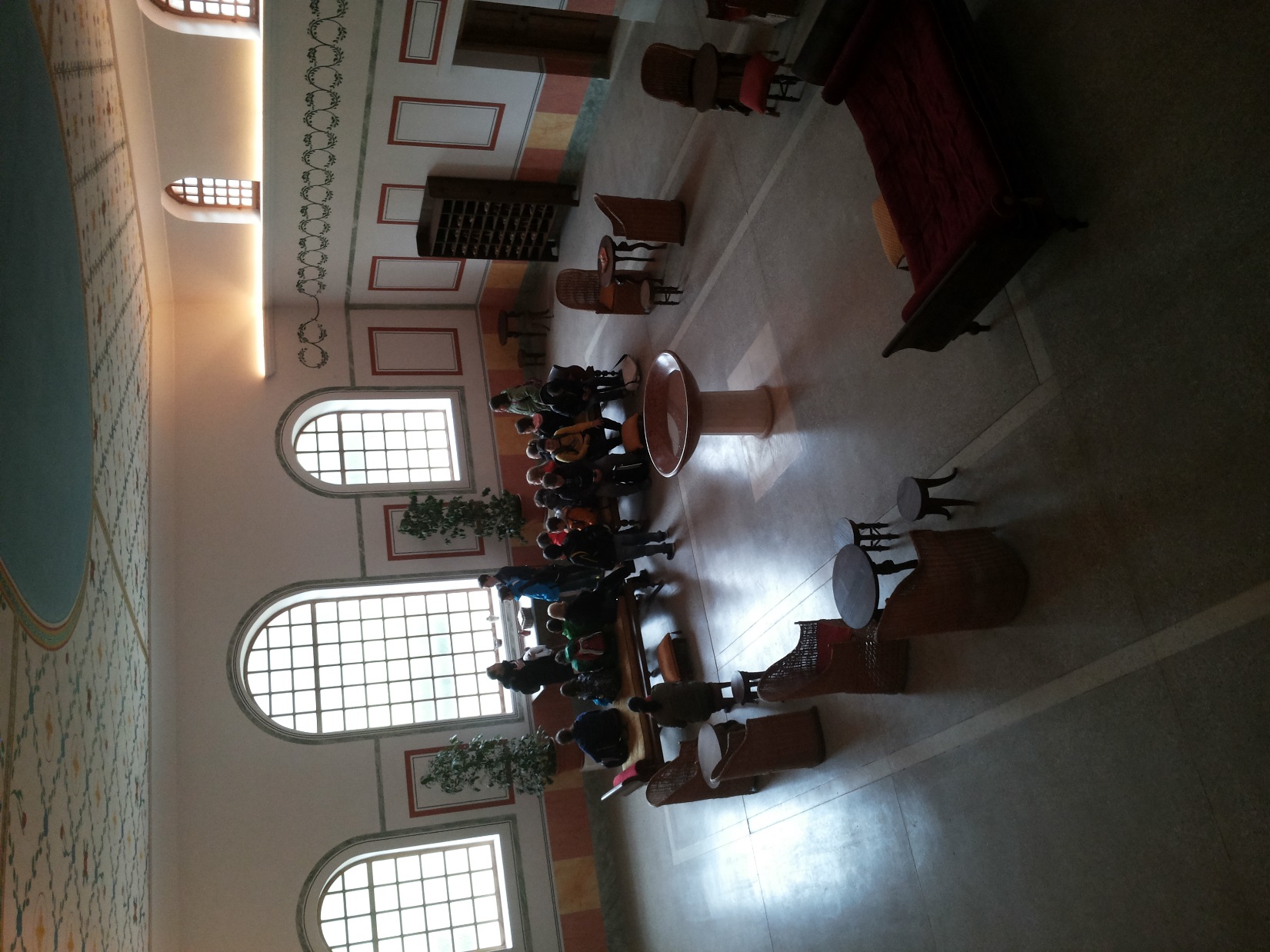 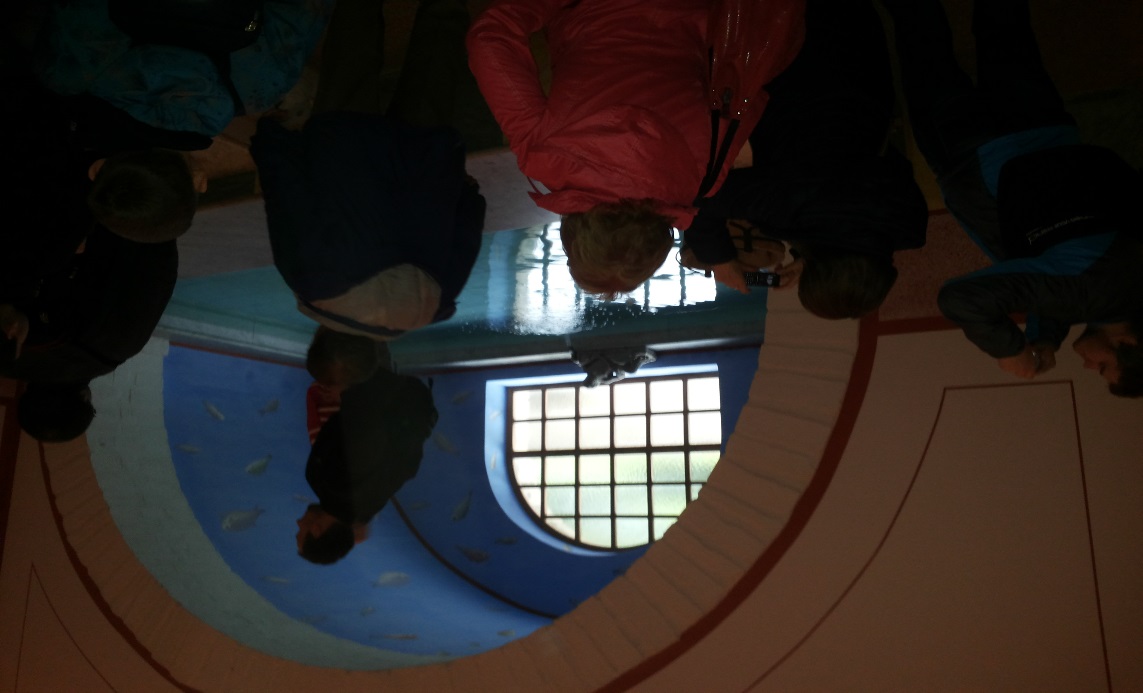 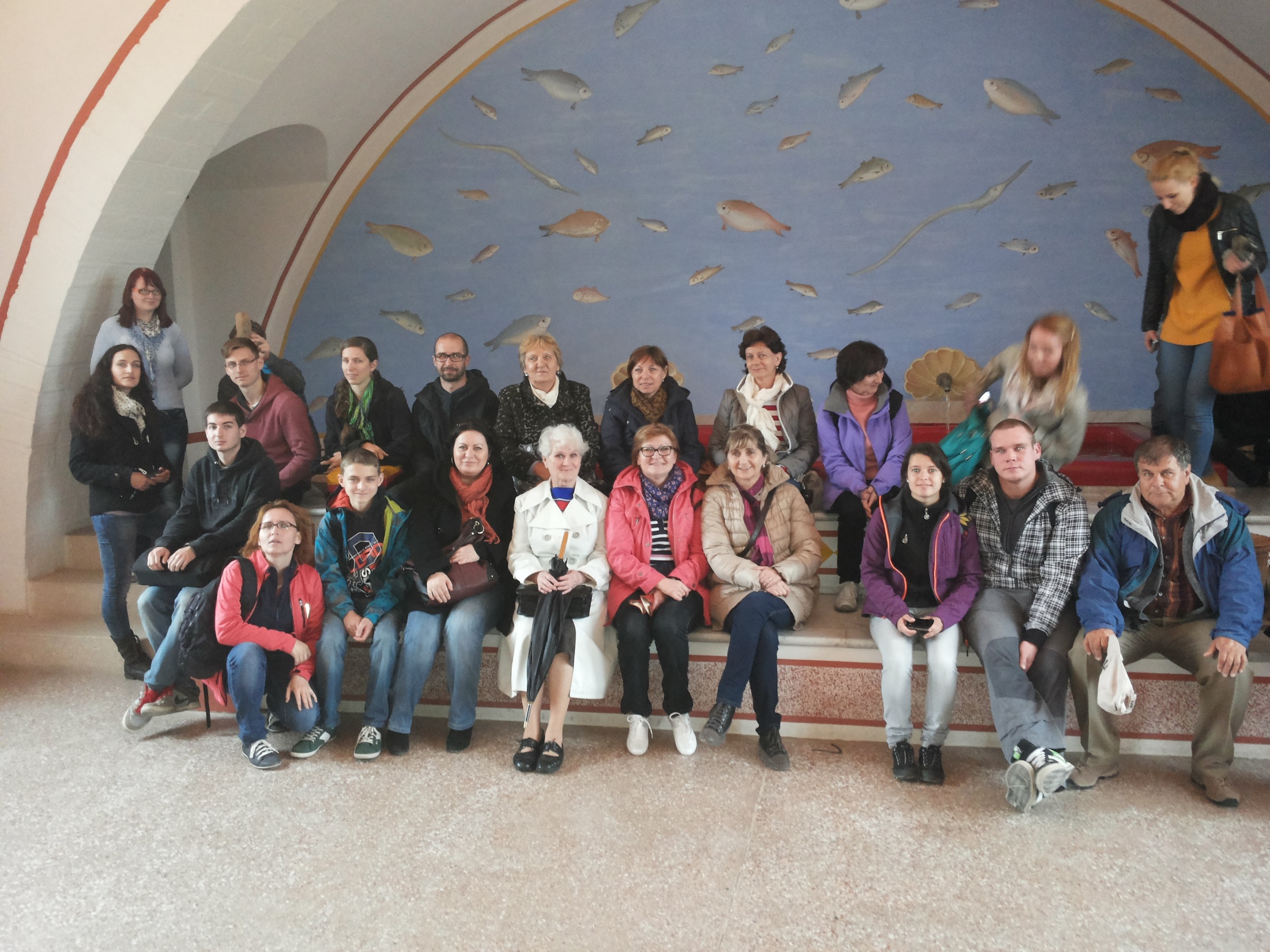 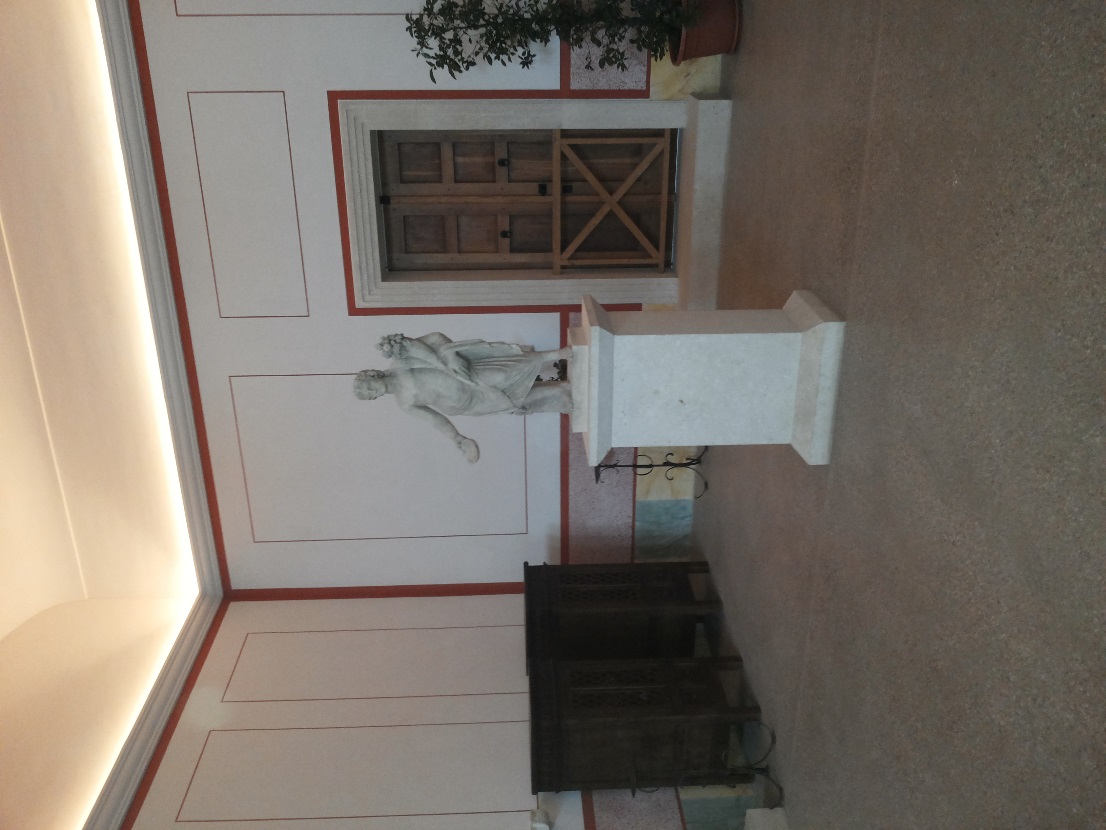 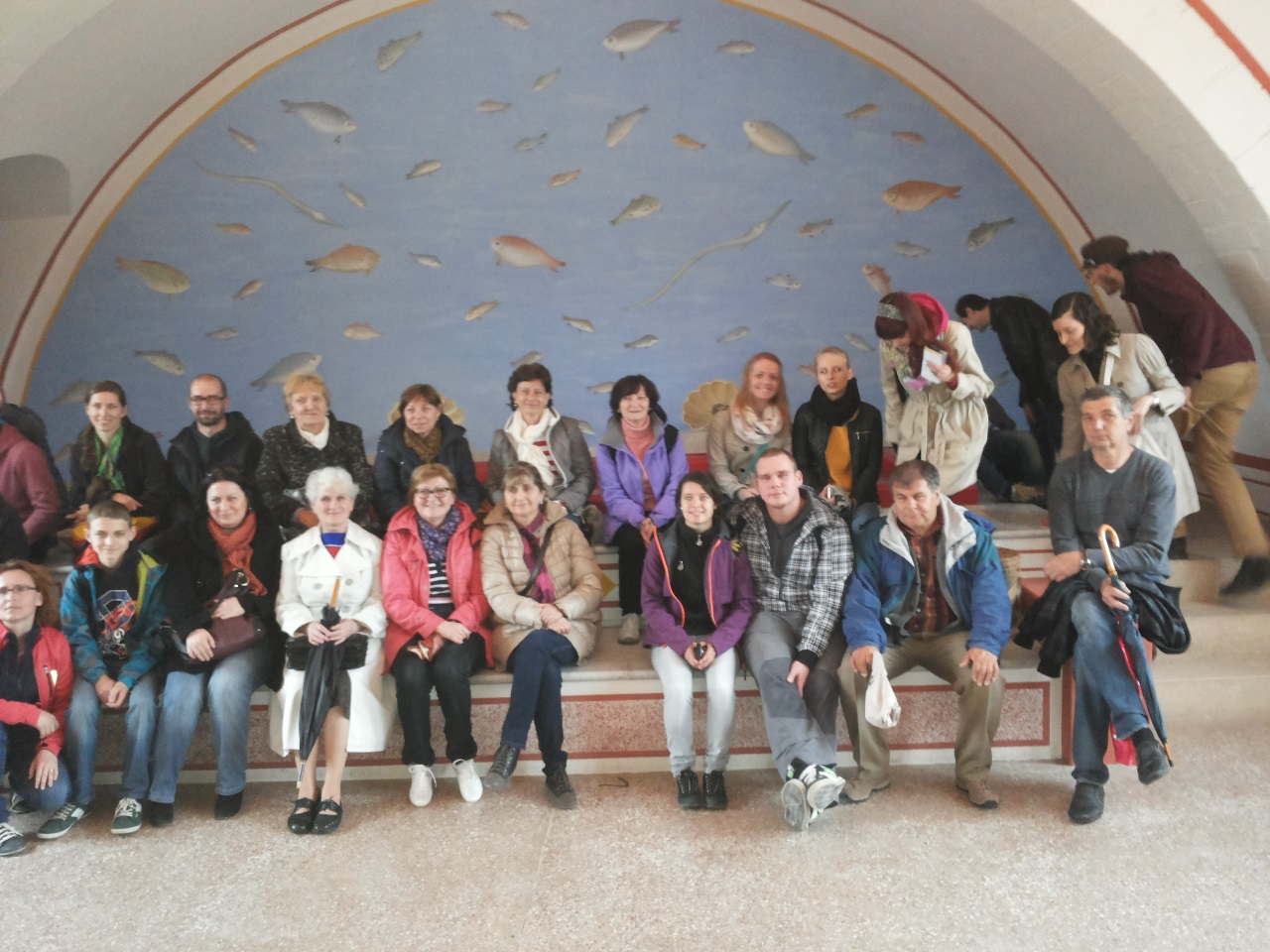 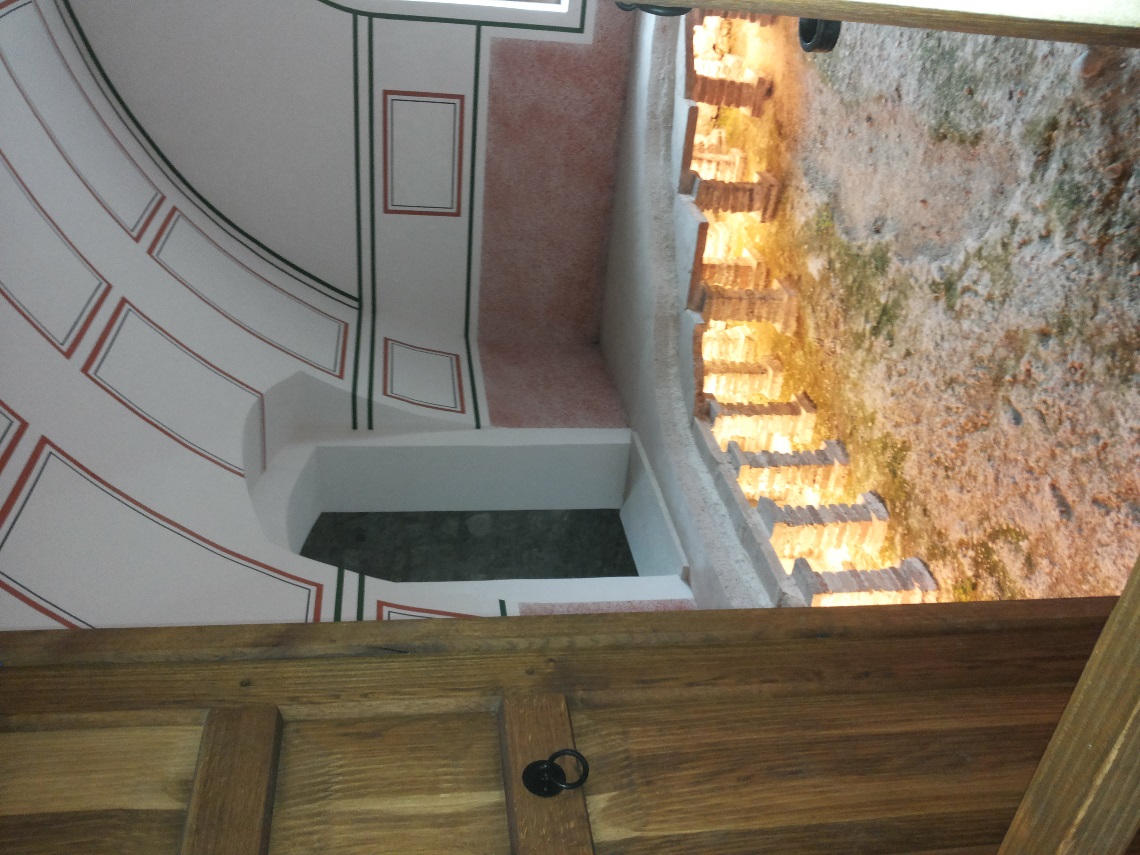